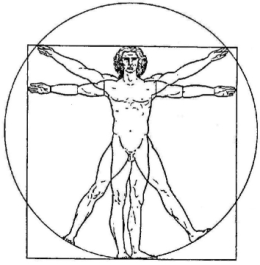 Immer schön gelassen bleiben:(Er)kennen Sie Ihre(n) Antreiber
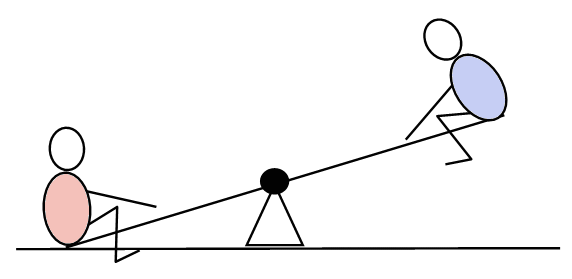 Petra C. Erdmann
Verhaltenstraining und Beratung
Dresden
www.persona-pe.de
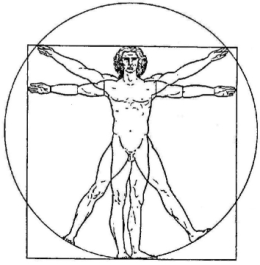 Was sind Antreiber?
►  Antriebsmuster
►  Forderungen (in der Kindheit erworben)
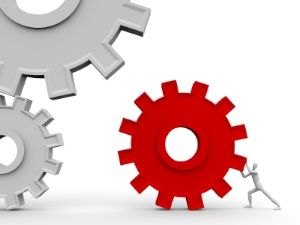 ►  Regeln
►  oft „Killerprogramme“
Petra C. Erdmann
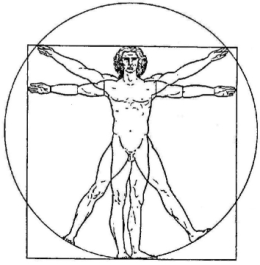 Stress lässt sich um 90% bändigen,wenn die Antreiber gebändigt werden!
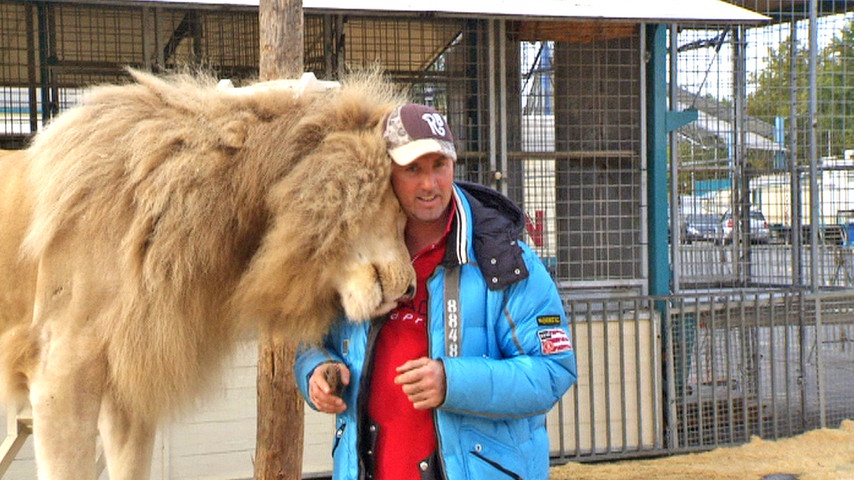 Petra C. Erdmann
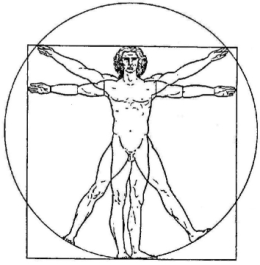 Forderungen der Antreiber
►  Sei (immer) stark!
►  Sei (immer) perfekt!
►  Sei (immer) schnell!
►  Streng dich (immer) an!
► Mach es (immer) allen recht!
Petra C. Erdmann
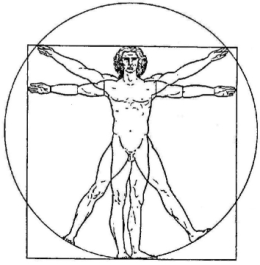 Was steckt hinter den Antreibern? 
Botschaften und Ziele
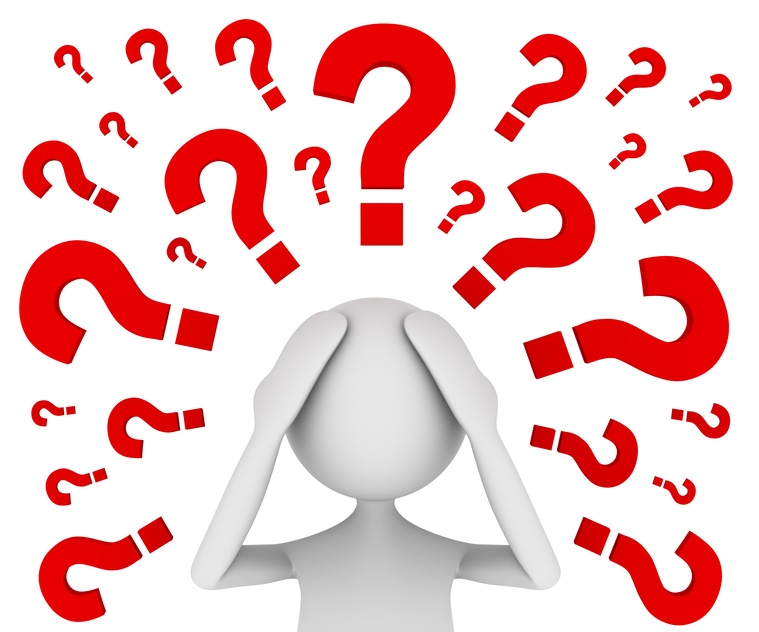 Petra C. Erdmann
Petra C. Erdmann
Die Erlauber
Petra C. Erdmann
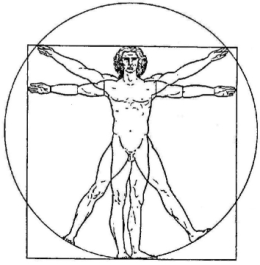 Die Kunst der kleinen Schritte
Gebetstext (Auszug) von Antoine de Saint-Exupery
Lehre mich die Kunst der kleinen Schritte.
Petra C. Erdmann
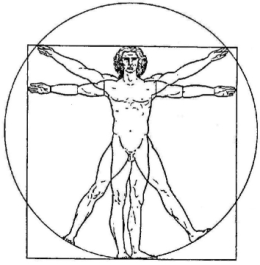 Mach mich griffsicher in der richtigen Zeiteinteilung.
Schenke mir das Fingerspitzengefühl, um herauszufinden, was erstrangig und was zweitrangig ist.
Ich bitte um die Kraft für das Maß, dass ich nicht durch das Leben rutsche, sondern den Tageslauf vernünftig einteile, auf Lichtblicke und Höhepunkte achte und wenigstens hin und wieder Zeit finde für einen kulturellen Genuss.
Hilf mir das Nächste so gut wie möglich zu tun und die einzige Stunde als die wichtigste zu erkennen.
Petra C. Erdmann
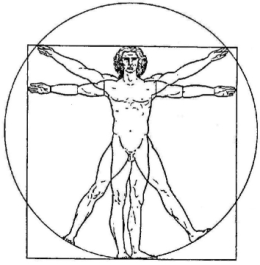 Schenke mir die Kunst der kleinen Schritte.
.
Petra C. Erdmann
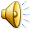 Ich wünsche Ihnen viel Erfolg!
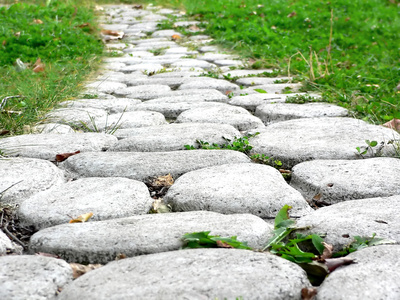 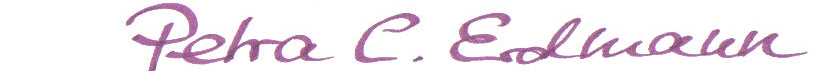